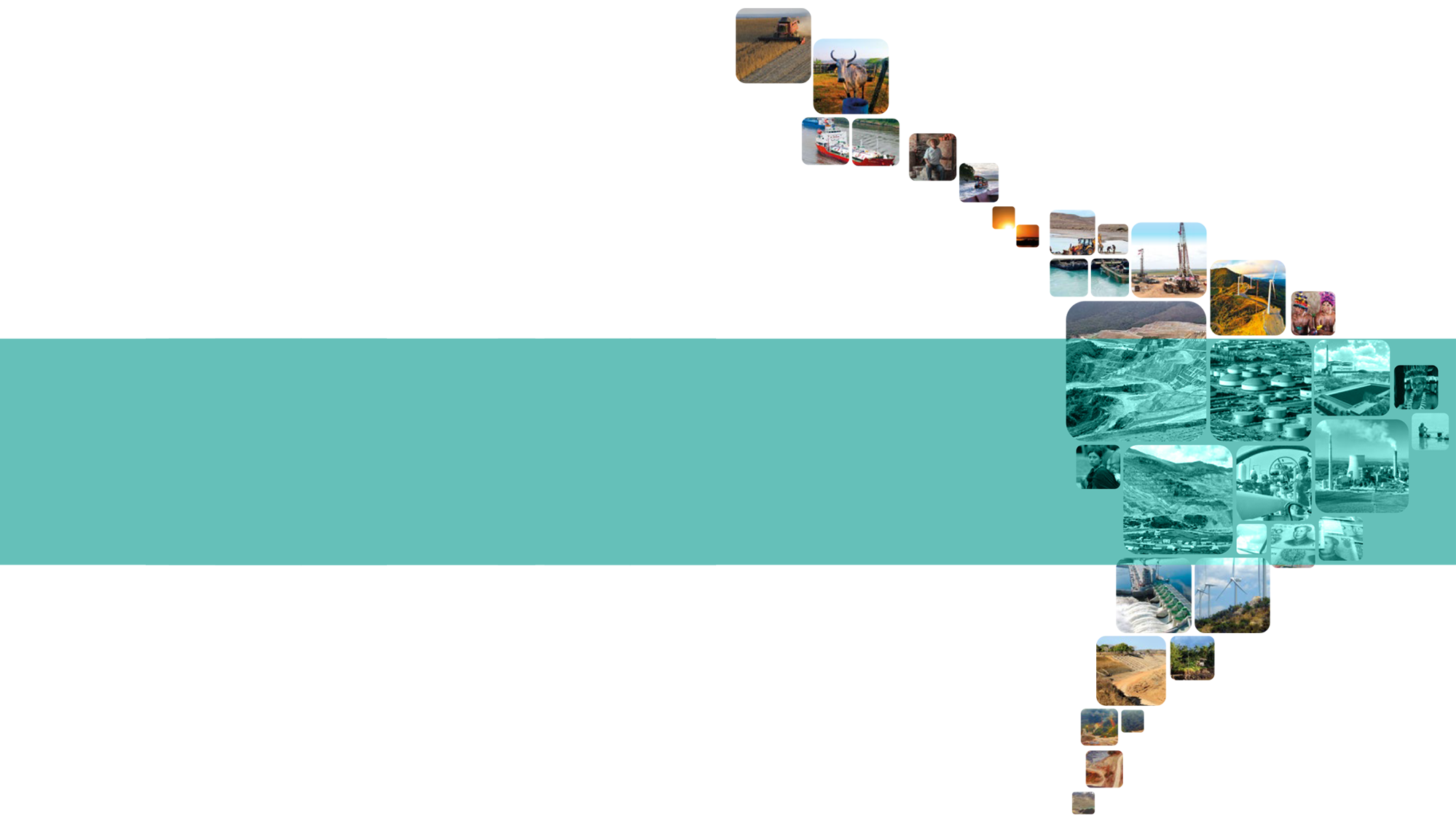 El rol de china en la extracción del litio en 
América  Latina: Aspectos y retos 
socioambientales, tecnológicos y geopolíticos
La importancia de las directrices socioambientales 
chinas en el sector minero

Paulina Garzón, Directora LAS
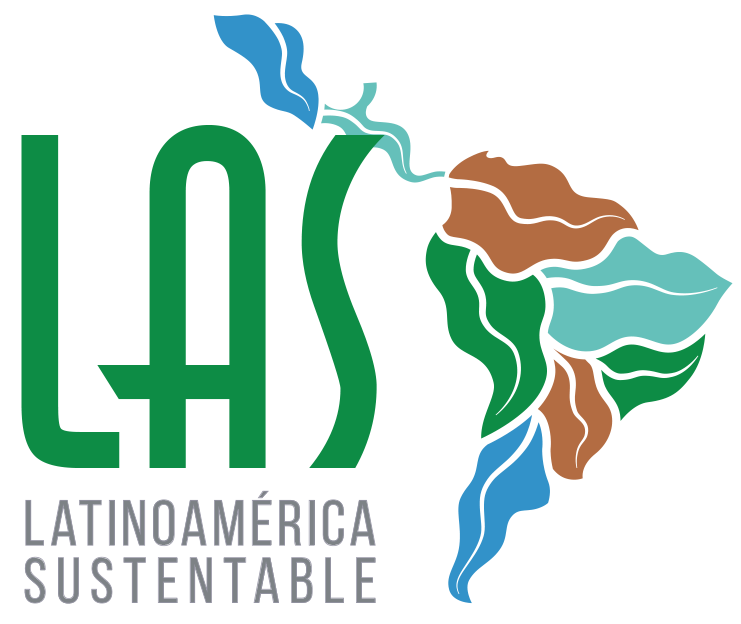 Encuentro internacional organizado por CEDIB y LAS 
La Paz, 29 mayo de 2024
Agenda
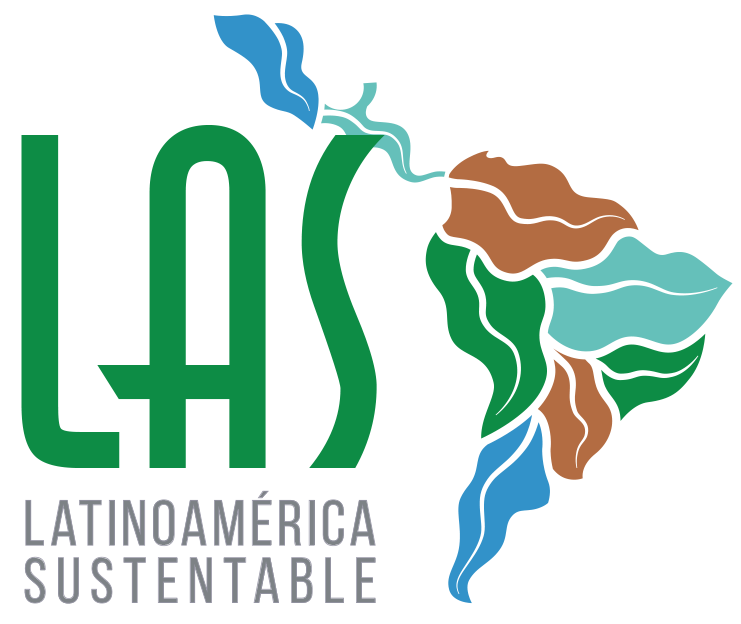 Sobre Latinoamérica Sustentable
Directrices para Responsabilidad Social en Inversiones Mineras Chinas en el Extranjero
Directrices para la Debida Diligencia en las Cadenas de Valor Responsable de la Minería China
Mecanismo de Mediación y Consulta para la Industria Minera y la Cadena de Valor de los Minerales para las Empresas Mineras Chinas
Observaciones y Recomendacionesen la las Cadenas de Valor Responsable de la Minería
Latinoamérica Sustentable
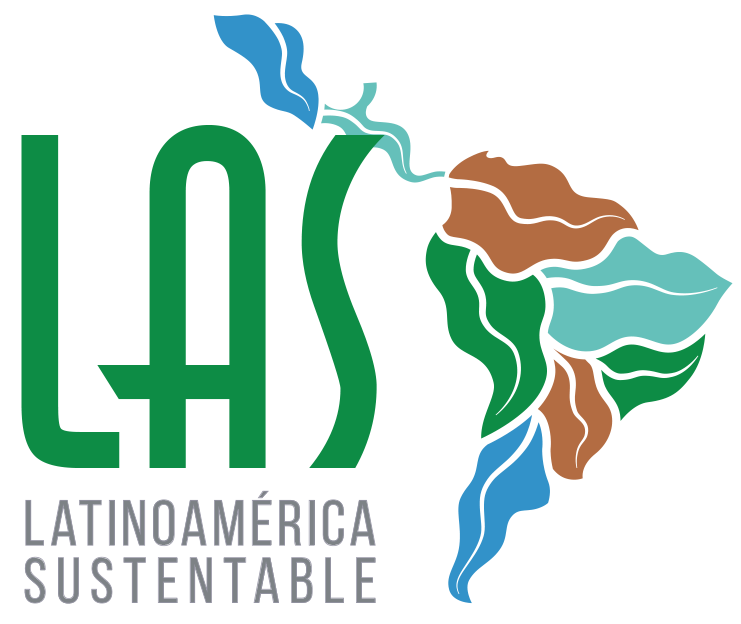 Un poco de historia sobre LAS y porqué nos enfocamos en China
Directrices ambientales y sociales chinas
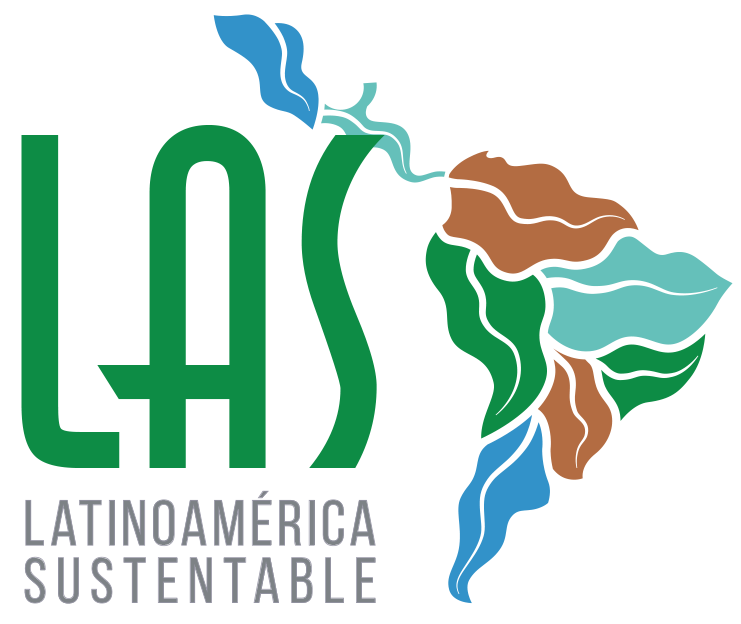 Fortalezas
Contenidos A&S se vuelven parte del “mandato” empresarial.
Las cuestiones A&S no son responsabilidad exclusiva de los países receptores de los proyectos. 
La sociedad civil y la comunidad son reconocidas como partes interesadas.

Debilidades
No vinculantes y poco seguimiento. 
Directrices son un trabajo en progreso. 
Son prácticamente desconocidas.
Directrices para el sector minero
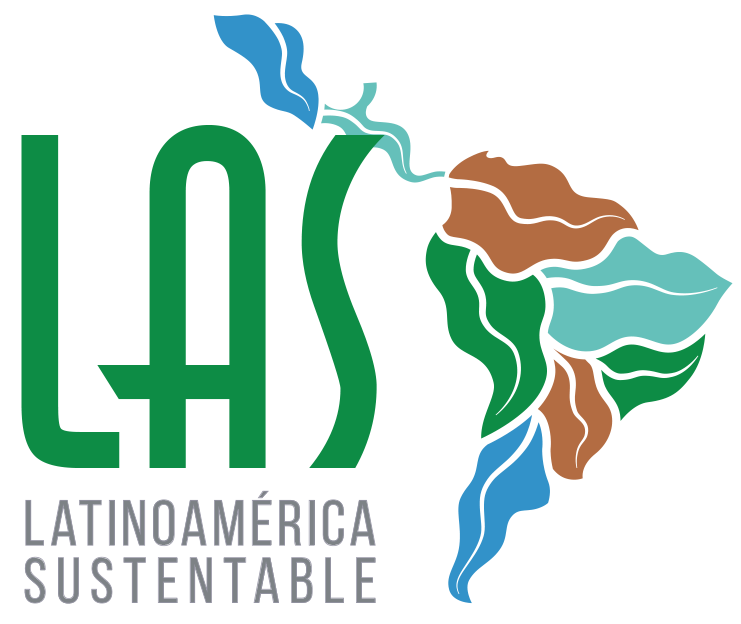 Directrices para Responsabilidad Social en Inversiones Mineras Chinas en el Extranjero, 2017.

Directrices para la Debida Diligencia en la las Cadenas de Valor Responsable de la Minería, 2022.

Mecanismo de Mediación y Consulta para la Industria Minera y la Cadena de Valor de los Minerales para las empresas mineras chinas que operan fuera de China, 2023.
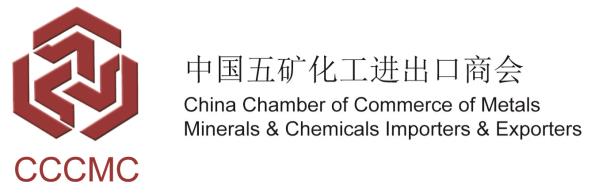 Directrices para la Responsabilidad Social de las Inversiones Mineras Chinas en el Extranjero
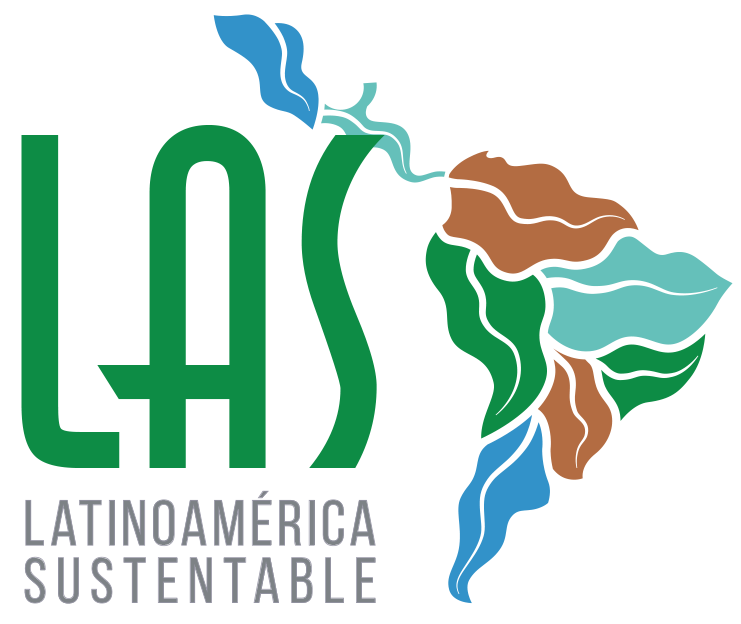 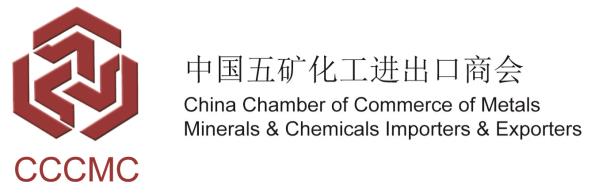 Principios  – Cumplir con leyes chinas y del país anfitrión; adherirse a prácticas éticas; respetar los derechos humanos; proteger el medio ambiente y conservar los recursos naturales; respetar a todas las partes interesadas; y publicar la información. 
Aplicación  – Fases de exploración, extracción, procesamiento e infraestructura asociada y en la cadena de valor.
Usuarios – Empresas que sean parcial o totalmente parte de una empresa registrada en China, o que cotizan en las bolsas de valores chinas.
Estándares – Más de 28 estándares (ILO, ONU, OECD, ICMM, Global Compact, ISOs, EITI, etc.)
Las directrices constan de cuatro partes:  alcance de la aplicación; principios orientadores; temas de responsabilidad social; e implementación.
Directrices para la Responsabilidad Social de las Inversiones Mineras Chinas en el Extranjero
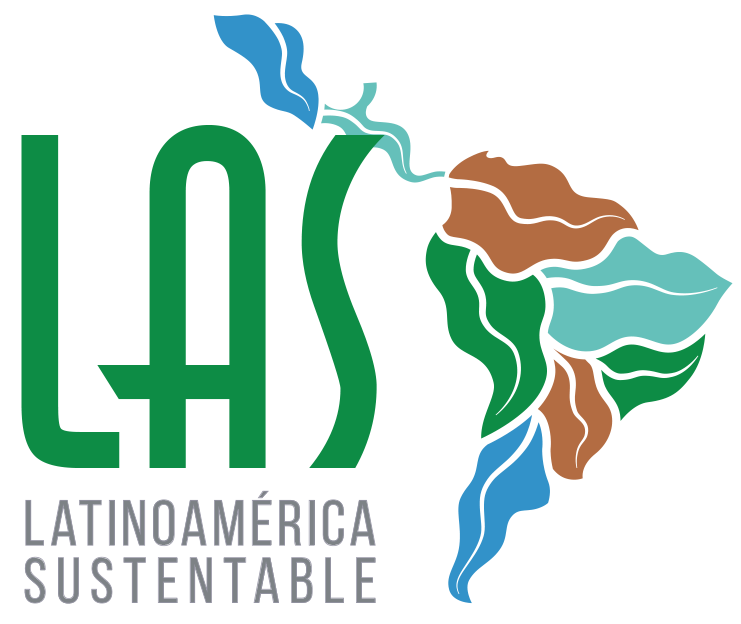 EIAS -“Exhaustivos” (Art.2.4). No explorar en áreas legalmente protegidas. (Art. 3.7.13). 
Debida diligencia ambiental - Atención los pasivos ambientales (Art. 3.7.2).
Respeto a regulaciones - Chinas; del país anfitrión; estándares internacionales (Art.2.6 y Art. 3.4.1).
Consentimiento libre, previo e informado - Independientemente del reconocimiento por parte del Estado” (Art. 3.4.5).
Violaciones de derechos humanos - Garantizar la no complicidad (Art. 3.4.2).
Transparecencia -Divulgar periódica y oportunamente “toda” la información (Art. 3.1.6). Divulgar pagos realizados a gobiernos (Art. 3.2.5). Informar sobre impactos potenciales (Art. 3.7.6).
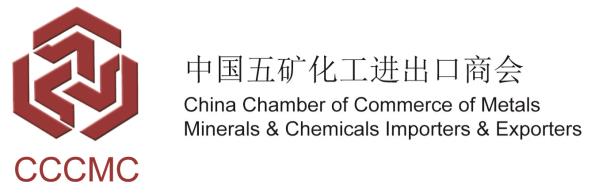 Nueve temas de responsabilidad social considerados: gobenanza; operaciones justas; cadena de valor; derechos humanos; trabajo; salud y seguridad; medio ambiente y desarrollo comunitario.
Directrices para la Debida Diligencia en la Cadena de Valor Responsable de la Minería China
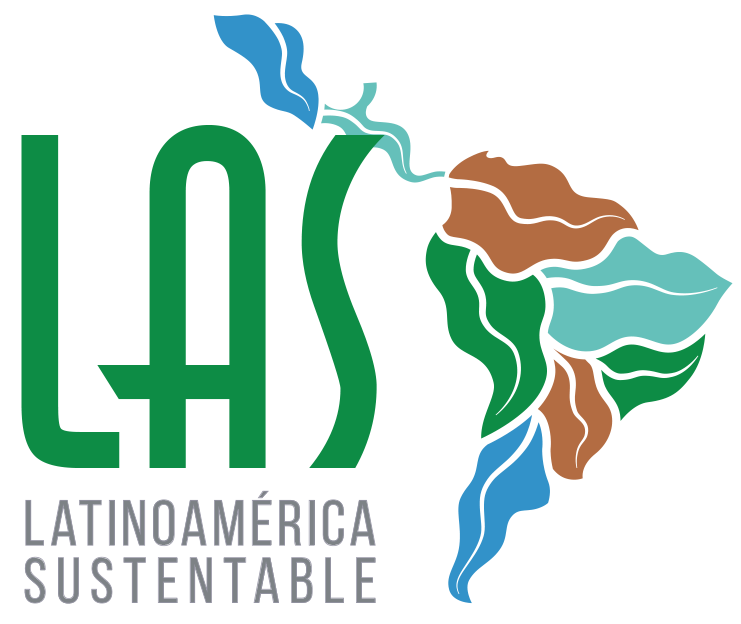 Principios –Ayudar a las empresas a comprender la debida diligencia bajo el entendido de que implementación beneficiará a la empresa. 
Aplicación – Empresas chinas que participan en la cadena de valor (aguas arriba y aguas abajo).
Usuarios – Empresas registradas en China, así como empresas extranjeras con participación parcial o total de empresas chinas.
Estándares – Decenas de estándares (Guía de Diligencia Debida de la OCDE para Cadenas de Suministro Responsables de Minerales; Principios Rectores de la ONU, etc.)
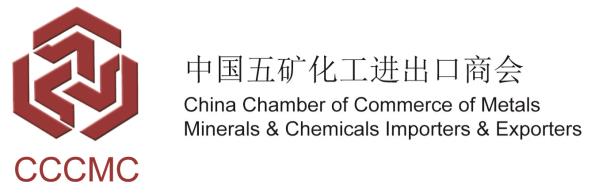 “La debida diligencia es un proceso continuo, proactivo y reactivo a través del cual las empresas pueden identificar, prevenir, mitigar y dar cuenta de cómo abordan los efectos adversos reales y potenciales como parte integral de los sistemas de toma de decisiones empresariales y de gestión de riesgos.”
Directrices para la Debida Diligencia en la Cadena de Valor Responsable de la Minería China
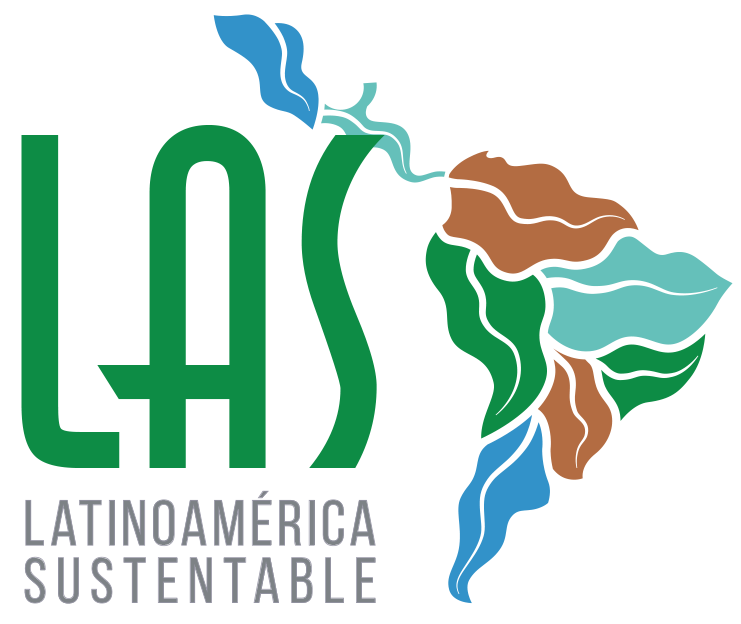 Características de la debida diligencia
Preventiva - para evitar daños 
Comunicación abierta – sustantiva y con todos los actores
Conmesurada al daño – a mayor daño, mayor esfuerzo
Dinámica – aprender del pasado


Proceso de debida diligencia:
Establecer sistemas de debida diligencia
Identificar y evaluar riesgos
Prevención y mitigación de riesgos
Llevar adelante evaluaciones internas y externas adicionales
Comunicar resultados
Proveer medidas de repación


Tipos de riesgos:
Riesgos y conflictos de derechos humanos
Riesgos económicos, ambientales y sociales
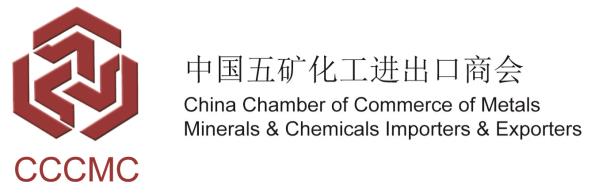 Las directrices constan de seis capítulos: introducción; contexto y objetivos; alcance de la aplicación; características de la debida diligencia; proceso de la debida diligencias; y tipos de riesgos.
Mecanismo de Mediación y Consulta para la Industria Minera y la Cadena de Valor para las Empresas Mineras Chinas
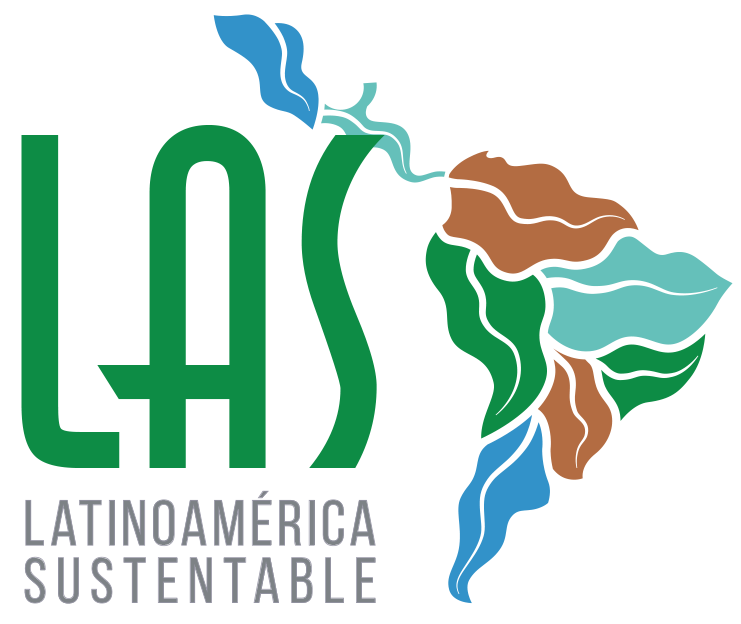 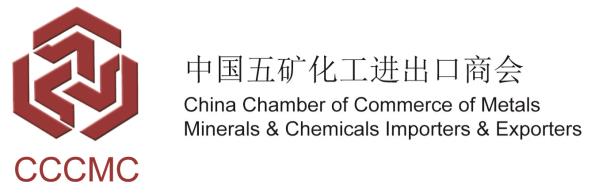 Principios – “legitimidad, accesibilidad, predictibilidad, equidad, transparencia, compatibilidad con los derechos…” 
A quién sirve – comunidades; organizaciones sociales; personas; empresas y promulgadores de estándares.
Quienes deben implementarlas – principalmente a las empresas que son parte de la CCCMC y de la Iniciativa de Minerales Críticos Responsables. 
Estándares – directrices chinas para el sector minero y varios estándares internacionales (Principios Rectores ONU, documentos de OIT y OCDE, etc.)
Contiene siete capítulos: reglas generales; estructura; presentación y aceptación de solicitudes; proceso de mediación y consulta; plan de resoluciones; protección de derechos y apoyo y disposiciones complementarias.
Mecanismo de Mediación y Consulta para la Industria Minera y la Cadena de Valor para las Empresas Mineras Chinas
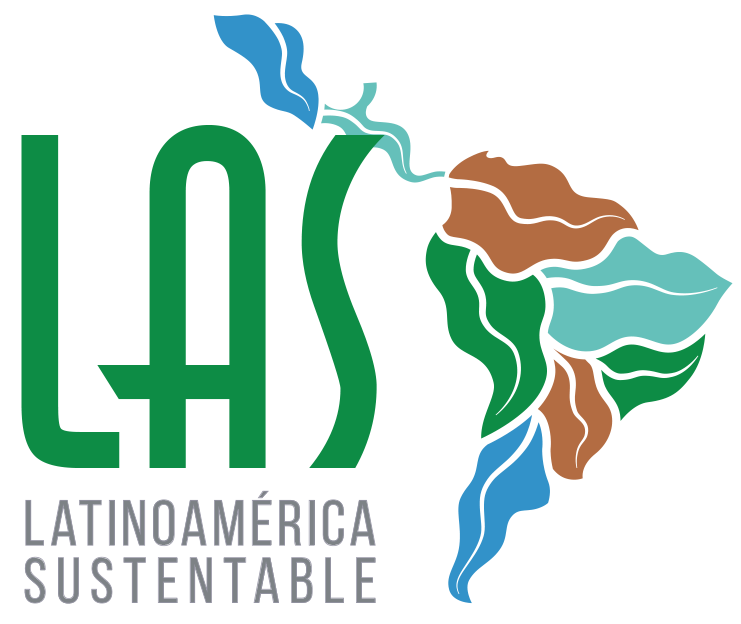 Objetivo - “Facilitar la resolución de disputas a través de comunicación, consulta y mediación efectivas entre las partes interesadas en la industria minera y las cadenas de suministro de minerales”
Estructura – Secretaría; Comité de partes interesadas; Recursos de apoyo.
Formas de intervención – Diálogo bilateral; Mediación interna; Mediación externa. Resultado: Plan de Resolución.
Confidencialidad – No se aceptan aplicaciones anónimas pero se pude solicitar confidencilidad.
Obligatoriedad – El demandado no está obligado a participar ni a aceptar el Plan de Resolución.
Costos – Las partes asumen los costos pero hay posibilidades de buscar apoyo para quienes más lo necesiten.
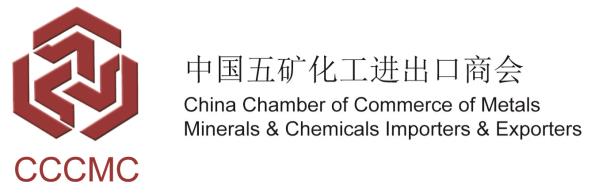 Los particulares, las comunidades y otros afectados pueden presentar una petición al Mecanismo de Mediación y Consulta por correo electrónico (leliayanlingli@globalrci.org)
Observaciones
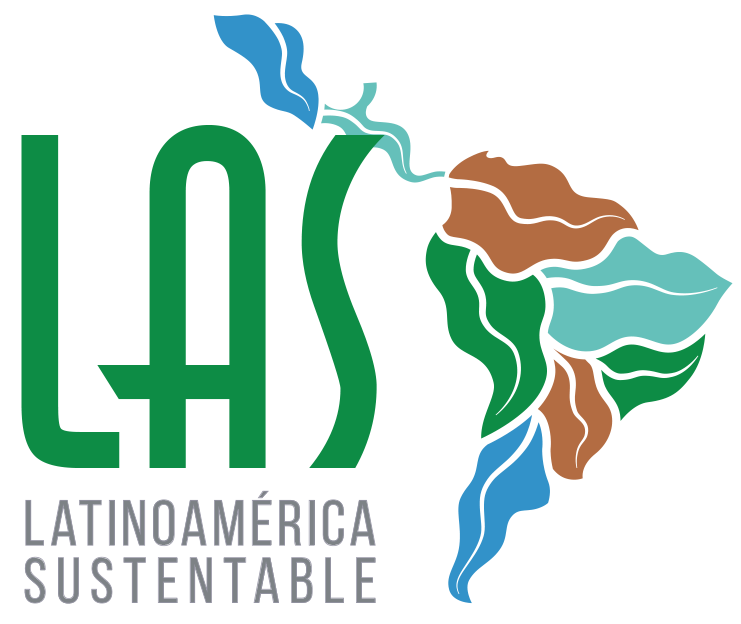 CCCMC - Actor “relevante”, “proactivo” y con apertura para dialogar.
Directrices - Indican que las empresas chinas tienen responsabilidades ambientales y sociales.
Mecanismo - Indica emergencia conceptos de rendición de cuentas en China (sector minero y financiero) aunque no son vinculantes si son accesibles. 
Grupos sociales – Ahora disponen de herramientas de incidencia frente a actores chinos.
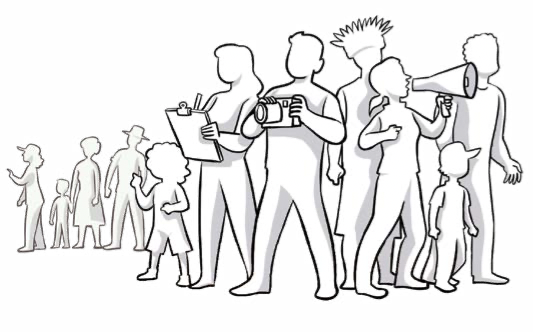 Recomendaciones
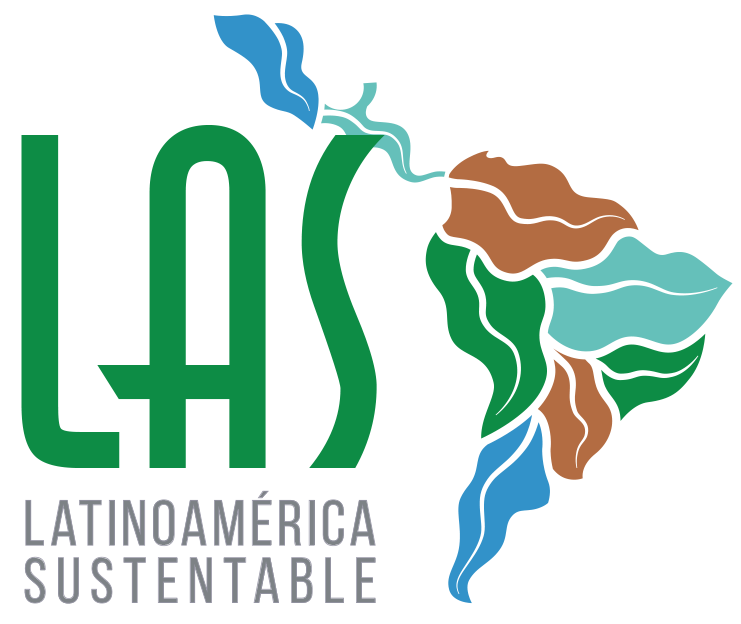 Popularizar las directrices entre todas las partes interesadas.
Demandar su cumplimiento – que sean parte del marco normativo de los proyectos.
Usar el Mecanismo de Medicación y Consulta.
Cultivar relaciones con la CCCMC.
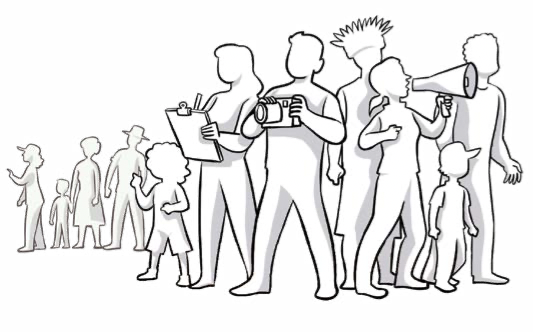 [Speaker Notes: Capítulo 4 habla de la implementación de las directrices y el rol que debe juga r la CCCMC:  diseminarlas ampliamente; capacitar a las empresas; evaluar el desempeño de CSR de las empresas chinas.]
Paulina Garzón 
paulinag@latsustentable.org

Latinoamérica Sustentable
latsustentable.org
GRACIAS
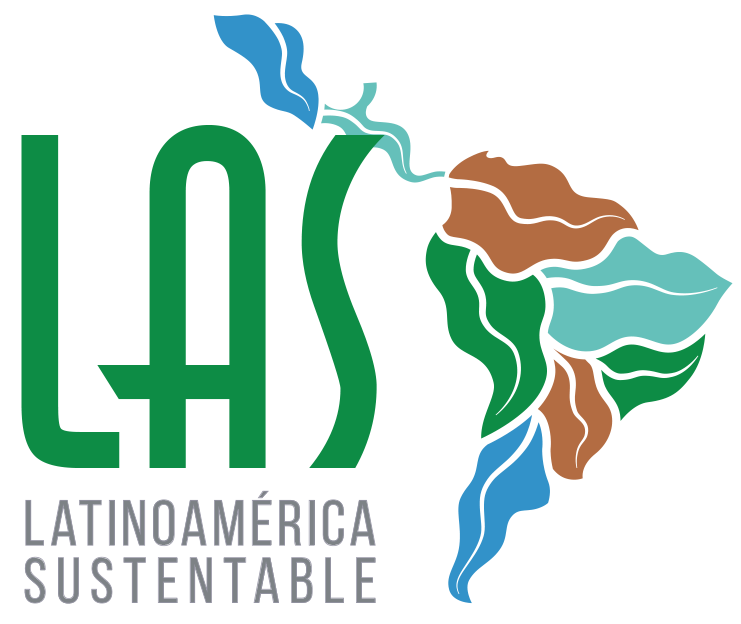